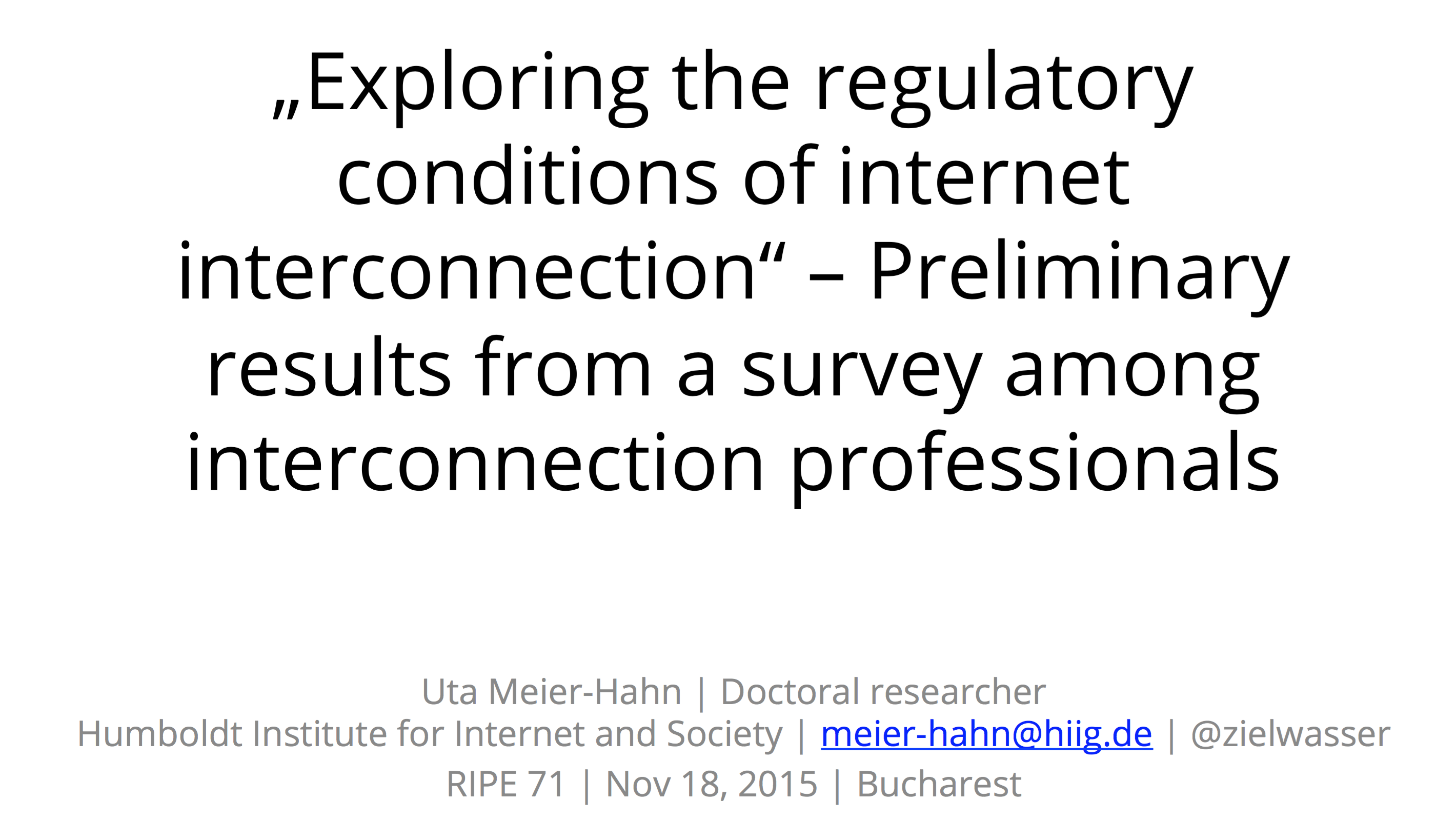 Uta's presentation video on Youtube
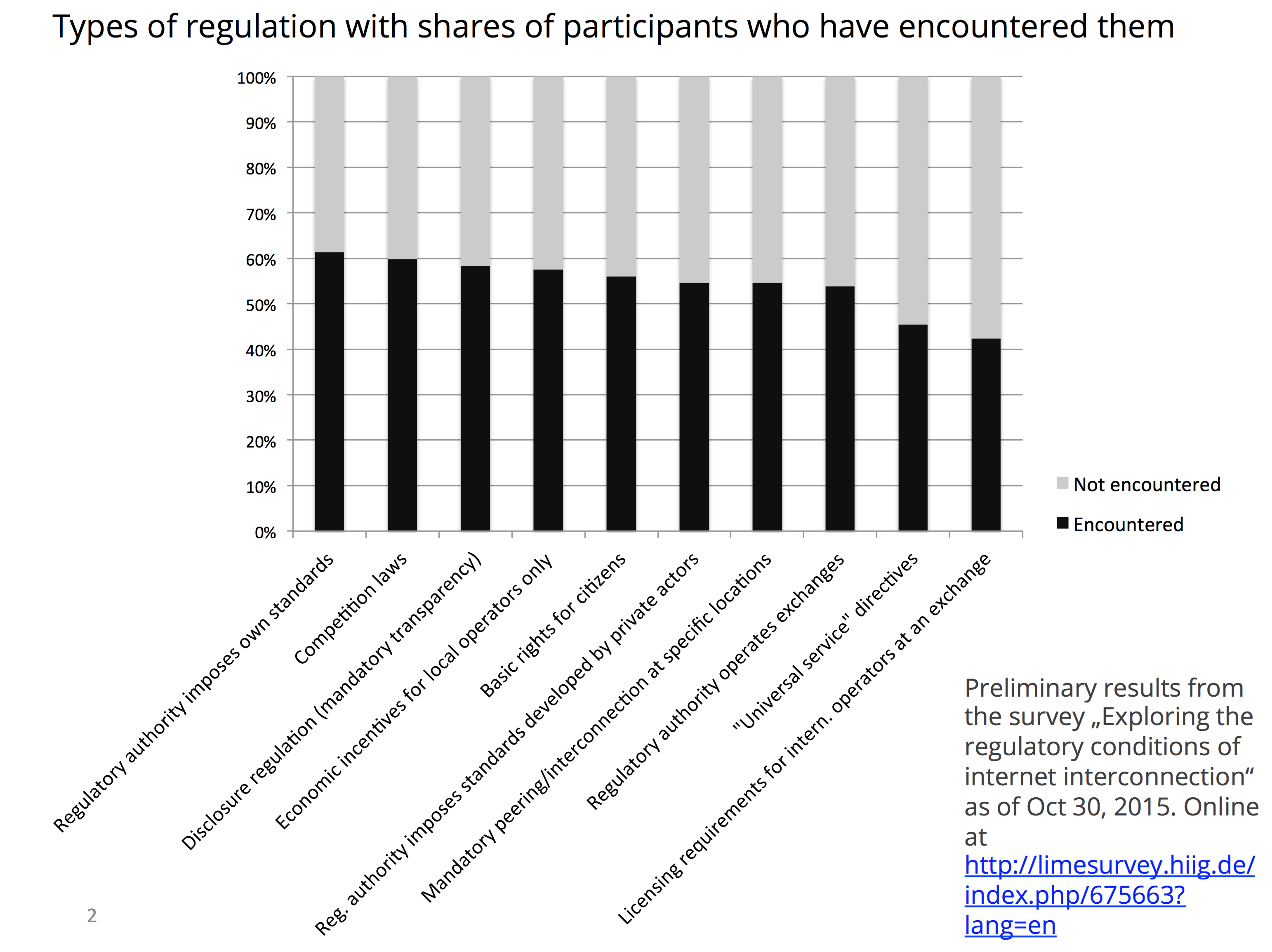 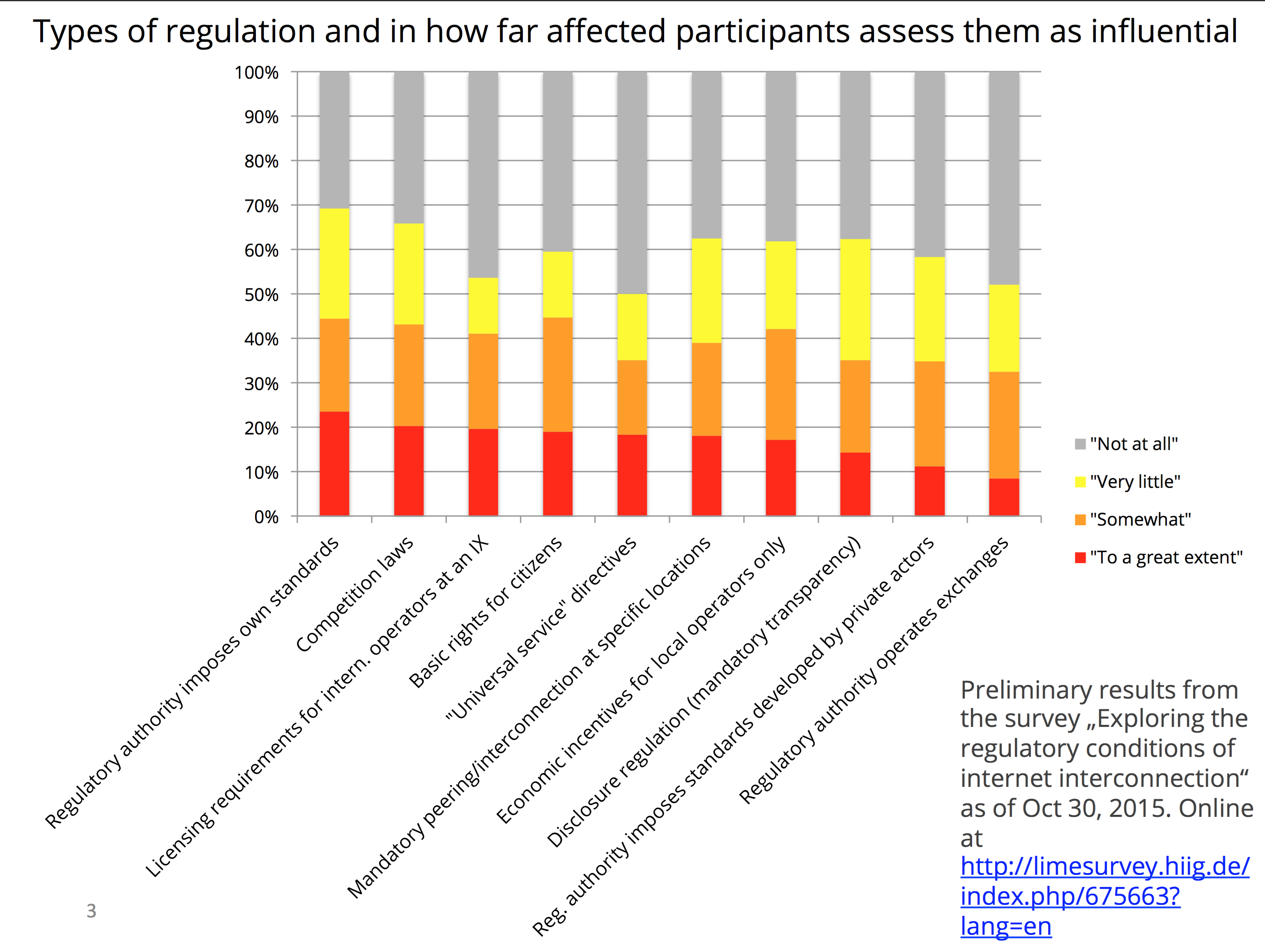